Kent County 2021 Annual Report
Message From District Director
Michigan State University Extension (MSUE) brings the  science, programs and resources of Michigan’s land grant  university to organizations, communities and individuals  throughout the state. Our out-reach and engagement is  built on a local basis, thanks to our county partnerships  and more than 600 faculty and staff in offices across all 83  counties. Historically, most of our relationships have been  maintained through in-person meetings and programs.
Over the last few years, we have built up the breadth and
quality of our website at extension.msu.edu, which now averages 1.25
million visitors per month. In 2021, we expanded our capacity to provide  high-quality virtual education.
Working from home with the tools and support needed to help them succeed  in a remote environment, MSUE program staff have continued to assist  farmers through the growing season, elected officials and decision makers,  parents, families and youth by meeting with them on virtual platforms  through online meetings and webinars. With the work they have  accomplished over the last months, staff have reported that they have  learned that:
By The Numbers:
5,819 Kent County residents participated in MSUE programming
 
MSUE Kent County hosted 153 programs
 
Statewide, 5,173 Michiganders participated in Kent County based programming.
 
MSUE Experts answered 456 questions submitted to our Ask An Expert from Kent County residents. 
 
Nearly 600 Kent County youth are members of at least one of the 34 Kent MSUE 4-H youth clubs.
Programs that are produced for a live audience and recorded allow  more people to view the meetings in a time convenient for them;
We are reaching audiences that would not be able to attend our  programs in the past because of time, travel and disability;
We are reaching local, regional, state, national and global audiences;
We are able to share our expertise, ideas and best practices more  efficiently across the state;
A digital divide still exists, not all programs work in an on-line format,  and nothing will replace our local, face to face, relationship-based  work.
•
•
•
MSU is an affirmative-action, equal-  opportunity employer, committed to  achieving excellence through a diverse  workforce and inclusive culture that  encourages all people to reach their full  potential. Michigan State University  Extension programs and materials are  open to all without regard to race, color,  national origin, gender, gender identity,  religion, age, height, weight, disability,  political beliefs, sexual orientation, marital  status, family status or veteran status.
Issued in furtherance of MSU Extension  work, acts of May 8 and June 30, 1914, in  cooperation with the U.S. Department of  Agriculture. Quentin Tyler, Director, MSU  Extension, East Lansing, MI 48824. This  information is for educational purposes  only. Reference to commercial products or  trade names does not imply endorsement  by MSU Extension or bias against those  not mentioned.
•
In the end, I believe the experience in on-line program development and  investment in capacity will not only augment but strengthen our face-to-face  work. Our programs will have greater reach than ever before and MSUE will  be a leader in virtual education. Please contact me for more information and  thank you for your continued support!
Erin Moore, District 7 Director
Kent County 2021
Health and Nutrition
In 2021, 215 Kent County residents took classes and accessed resources from MSU Extension’s Food Safety team. These classes covered a variety of topics that helped residents gain the knowledge and training to prevent food borne illnesses. Some examples of the classes attended are below:






Stress Less with Mindfulness & Stress Less Coffee Hour
As we all continued to adjust and manage our mental health over the last year, Kent County residents found  resources that incorporated weekly Stress Less with Mindfulness and Stress Less Coffee Hour. These virtual  experiences provided strategies for maintaining health during challenging times. In 2021, Kent County Residents attended 21 different program (153 participants).
RELAX Series + Changing Negative Self Talk
Our weekly RELAX Series focused on Alternatives to Anger. With participation from community members, there is certain to be a ripple effect throughout our community that ensures a positive impact.  MSU Extension is very proud to have offered mindfulness and anger management training to Kent County residents during 2021 as COVID-19 continues to put a strain on people's lives and mental health wellbeing. In 2021, Kent County residents attended 44 different programs (161 participants). In a continued effort to manage our mental health, residents (57 Kent County) dove deep into the ins and outs of how to change negative self-talk. We all have automatic thoughts, both positive and negative. Having more positive thoughts can influence how we manage stress. During this workshop, participants learned about the brains negativity bias and how it affects our response to stress, benefits of positive self-talk, and explored other tools for dealing with negative self-talk. 

SNAP-ED
MSU Extension serves as an implementing agency for two federal nutrition grants – the Supplemental Nutrition Assistance Program – Education and the Expanded Food and Nutrition Education Program. Together, Extension’s six community nutrition instructors provided programming around topics such as eating healthy, budgeting healthy food plans, how to read nutrition facts labels, healthy snacking among many more. They reached over 400 youth and families in 2021. 

Financial Literacy 
MSU Extension's Financial and Homeownership Educator, Jinnifer Ortquist, diversified her program offering in 2021 and was able to take a hybrid approach to her classes. Her classes included "Tips to Building Credit," "Homebuyer education," "Pre-purchase Counseling," "Making a Spending Plan Work For You," "Money Management," "Adulting 101," and "Retirement Myths and Facts." MSU Extension reached 348 individuals with this programming.
Knives 101
 Spring Food Preservation
 Pressure Canning
 Shopping & Storing MI Fresh Produce
 Safe Food = Healthy Kids
 Food Security - GVSU
Pantry Food Safety
 Winter Food Preservation
 Food Safety Q & A
 Michigan Cottage Food Law
 Investigating Food With Science
 Food Safety for Food Service Workers
Kent County 2021
Consumer Horticulture
In 2021, 2157 Kent residents took classes and accessed resources from the MSU Extension Consumer Horticulture team. These classes help equip residents with knowledge and training they need to implement  environmentally responsible gardening practices. Through continued education, knowledge sharing and creation of more livable communities, the MSU Extension Consumer Horticulture program continues to make the Great Lakes State one of the most diversely beautiful states in the country. Below are examples of classes accessed by Kent residents:
Basic Home Hydroponics
Master Gardener Training
Interactive Pruning  Workshops
Tree Fruit Pruning
Backyard Fruit 101
Let's Learn about Invasive  Plants
Insidious Woody Plant Invaders
Adding Flair to your Garden with Ground Cover
Unravelling Pesticide Use  in the Home Garden
Controlling Invasive Plants  in Landscaping
Integrated Wildlife Damage Management
Smart Gardening with Bulbs
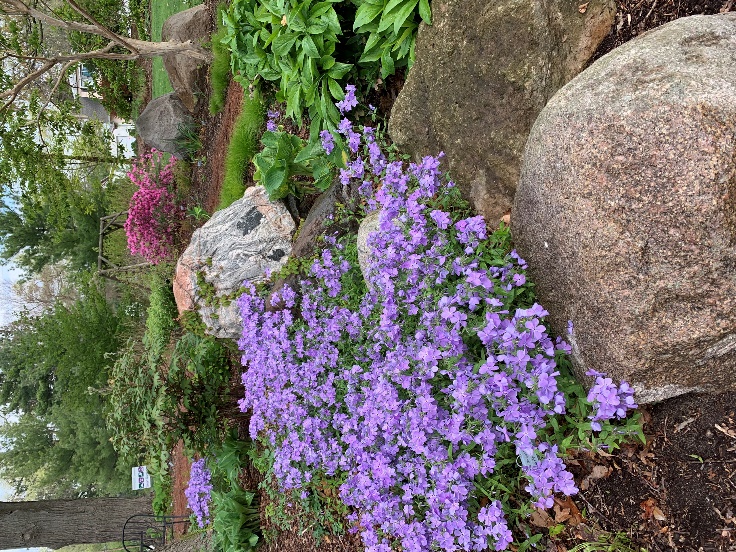 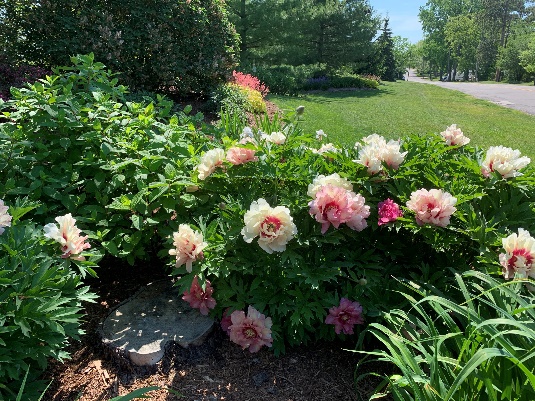 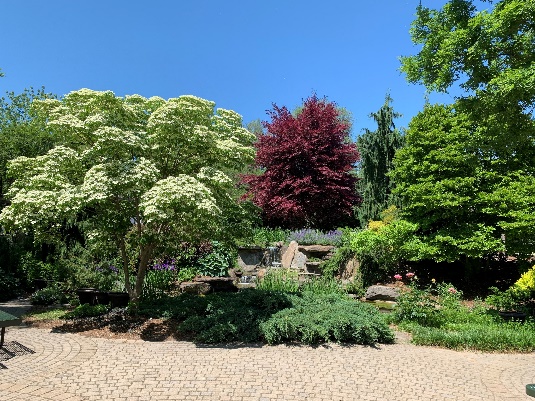 MSU Extension Kent County Grand Ideas Garden
The Grand Ideas Garden was designed to inspire and educate gardeners of all ages and backgrounds. Through colorful signage and planting displays, guest can learn about gardening techniques that they can replicate at home. The Grand Ideas Garden has proven to be an excellent platform for education for garden enthusiasts and the general public.
MSU Extension Cabin Fever Conversations
Does gardening programming come to halt all winter long? Absolutely not! It may have been snowing outside, but with Cabin Fever Conversations, participants started dreaming and scheming for time spent with their plant friends. Starting in February 2021 and lasting for ten weeks, Kent participants joined to learn about gardening and to connect with other gardening enthusiasts from around the state. This series was so popular that it will be repeated for a third year in a row!
Kent County 2021
Apple Production 
Kent County MSU Extension has a dynamic duo – Dr. Anna Wallis and Amy Irish-Brown - working on apple production and educating growers in the region and best practices. While Amy focuses on integrated pest management, Dr. Wallis is the region’s tree fruit horticulturist. Dr. Wallis runs research trials at Clarksville Research station in neighboring county Ionia. She utilizes her timely research findings to provide information to local growers on thinning practices, nutrient management, and weather impact. Together, these two served 769 individuals in Kent County with tree fruit education.
Of note, Dr. Wallis serves on the Executive Committee for the Annual Ridgefest Event – these year that brought 250 growers to the Fruitridge for a workshop and networking. This is an annual event organized by the Grand Rapids area chapter of the Michigan Pomesters for apple growers in the region to visit farm sites and network. Anna assisted in planning, organizing, delivering, and evaluating this event. She collaborated with other committee members to plan locations, topics, speakers, and other logistics, coordinate materials and logistics before and on the day of the event.











Great Lakes Fruit and Vegetable Expo
MSU Extension has a long history of organizing and facilitating different tracks for the Great Lakes Fruit and Vegetable and Farm Market & Michigan Green House Growers Expo. This year, Kent County residents made up 257 of the 2,655 attendees who attended the Expo at the Devos Place Convention Center December 6 – 9, 2021. Over 20 MSU Extension Educators facilitated tracks and brought expertise in subjects such as Managing Fruit Production in a Changing Climate, Agritourism 101, Agriculture Technology and Fruit Production, Technical Assistance for Greenhouses, Beginning Famers, Technical Assistance for Labor among many others. The diversity of MSU Extension’s expertise as it relates the ever- changing world of Agriculture comes with a long history and continues to support the economic growth of Kent County.
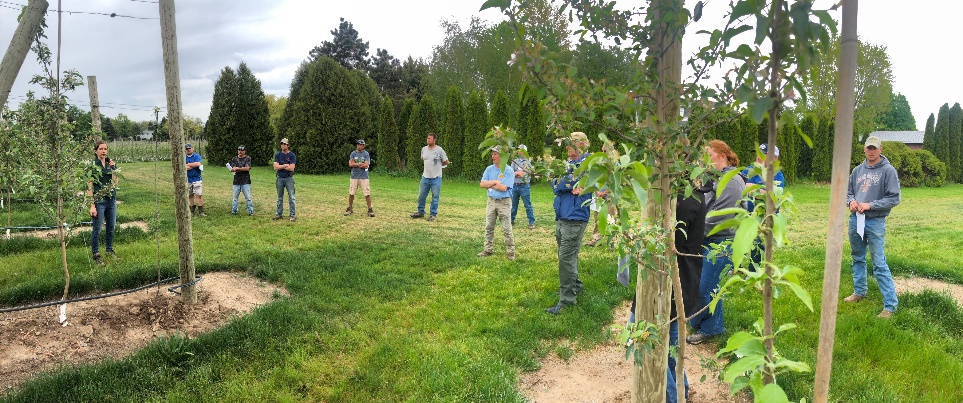 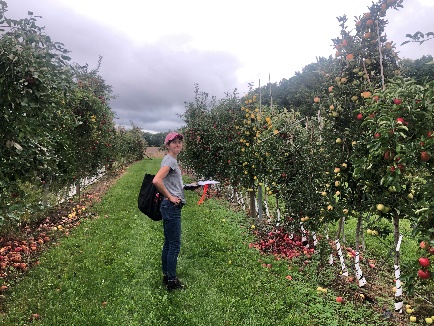 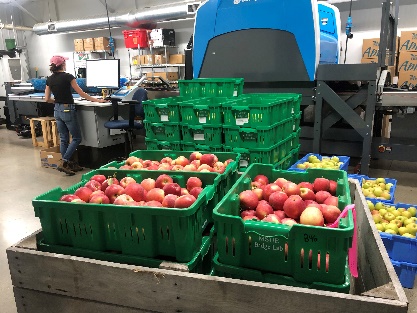 Myanmar Asian Cuisine Launches New Line of Grocery Meals – A success story
Min Min Tun and his wife Aye Soe are refugees from Myanmar. They immigrated to the United States in 2008. Their first U.S. home was in Lansing, Michigan where Min worked at a non-profit to support other refugees. Min and his family opened an Asian grocery store to provide Asian foods and cuisine to the community. 
In 2012 Min and his growing family moved to Grand Rapids. Min began working with Meijer to source sushi for many of their stores. In July 2020, amidst the global pandemic, Min and his wife opened the Amazing Myanmar Asian Cuisine restaurant in Kentwood.
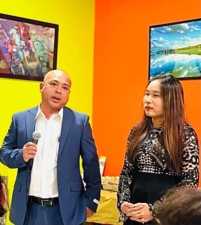 “We wanted to open a restaurant to build a business to support our family and to give back to our community. We hope to create jobs and invest in community projects and programs,” said Min Min Tun at a celebration at his restaurant hosted by the Grand Rapids Asian-Pacific Foundation.
Many restaurants were diversifying to sell products in grocery stores during the pandemic. Using his expertise in grocery retail, Min worked to develop heat and serve Asian dishes like: veggie tempura, veggie samosa, fried rice, tofu pad thai, tea leaf salad, egg rolls, and spring rolls. These products became available at Bridge Street Market as well as the Knapp and Cascade Meijer Stores in December 2021. 
“I came to the Michigan State University Product Center to learn about the licensing and labeling requirements for my packaged meals. I was able to connect with a counselor about my products and develop Nutrition Facts labels,” commented Min. 
Min received a scholarship to join the MSU Project Center through a grant from the Wege Foundation. This three-year grant to MSU Extension in Kent County has supported over 30 minority-owned businesses and entrepreneurs to join the MSU Product Center at no cost and to access specialized services (such as Nutrition Facts labeling and product shelf-stability analysis) at reduced pricing. 
Support for minority-owned business may be more important than ever as a result of the pandemic. According to a 2021 Report by the Federal Reserve Bank analyzing business owner survey results, declines in revenue and employment between 2019 and 2020 were most severe for firms owned by people of color. 90% of Asian-owned firms reported a decrease in revenue, the most of any group of business owners. Moreover, 54% of Asian-owned firms also reported a decrease in employment during the same period. 67%  percent of Asian-and Black-owned firms reported reducing their operations, followed by 63% of Hispanic-owned firms and 54% of white-owned firms. 
“I would encourage other minority-owned food businesses thinking about selling a packaged food product to contact the Michigan State Product Center  I look forward to launching my products in Meijer stores and I know others can do this too,” said Min.
Kent County 2021

4-H Exito Educativo 
MSU Extension Program Coordinator, Veronica Quintino-Aranda, hosted multiple cohorts of Exito Educativo with schools in Kent County. The program was designed to allow Latin American students and their parents discover academic potential and view higher education as attainable and enhance awareness of admission requirements at colleges and universities. In 2021, a total of 40 families participated between Kellogsville and Wyoming High Schools. This program is done in partnership with the Wege Foundation.









MSU Extension 4-H Awarded Steelcase Foundation Grant for Teen Mental Health First Aid 
In July 2021, MSU Extension submitted a grant application to the Steelcase Foundation for support for piloting Teen Mental Health First Aid in Kent County. The grant was awarded in the fall for $150,000 to cover three years of implementation of the program, which is designed to educate tenth through twelfth grade students to recognize the signs of mental health challenges and advocate for themselves and peers. Additionally, MSU Extension intends to increase the capacity of adults who work with youth to recognize signs and symptoms of mental health challenges. Over the three-year grant period, we hope to see a culture shift in how youth advocate for about mental health and as well as the creation of an available support systems in schools. 
Child and Family Development
In 2021, 182 Kent County residents took part in a variety of child and family development workshops that reached over 2,800 people. The topics of these workshops included: How Children Develop, Positive Discipline, ABCs of Early Literacy, Purpose of Play, Understanding a Toddler’s World, Healthy Living, The Parent Talk System, Developing Early Literacy Skills, Guiding Principles for Highly Successful Parenting, Together we Can, The Resilience Toolbox, Raising Young Readers, Mindfulness for Children, and more.
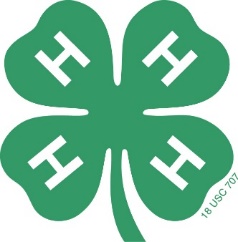 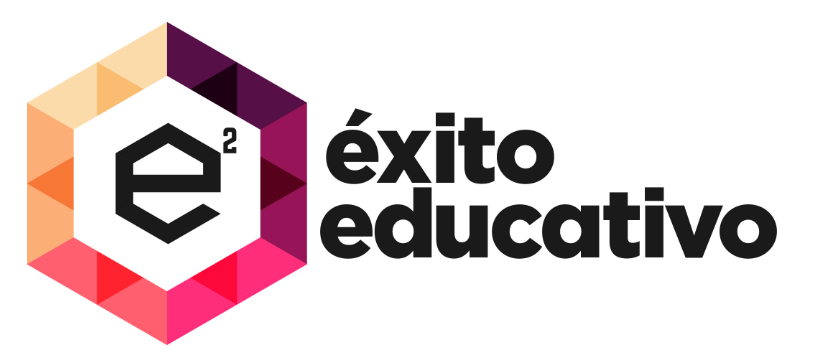 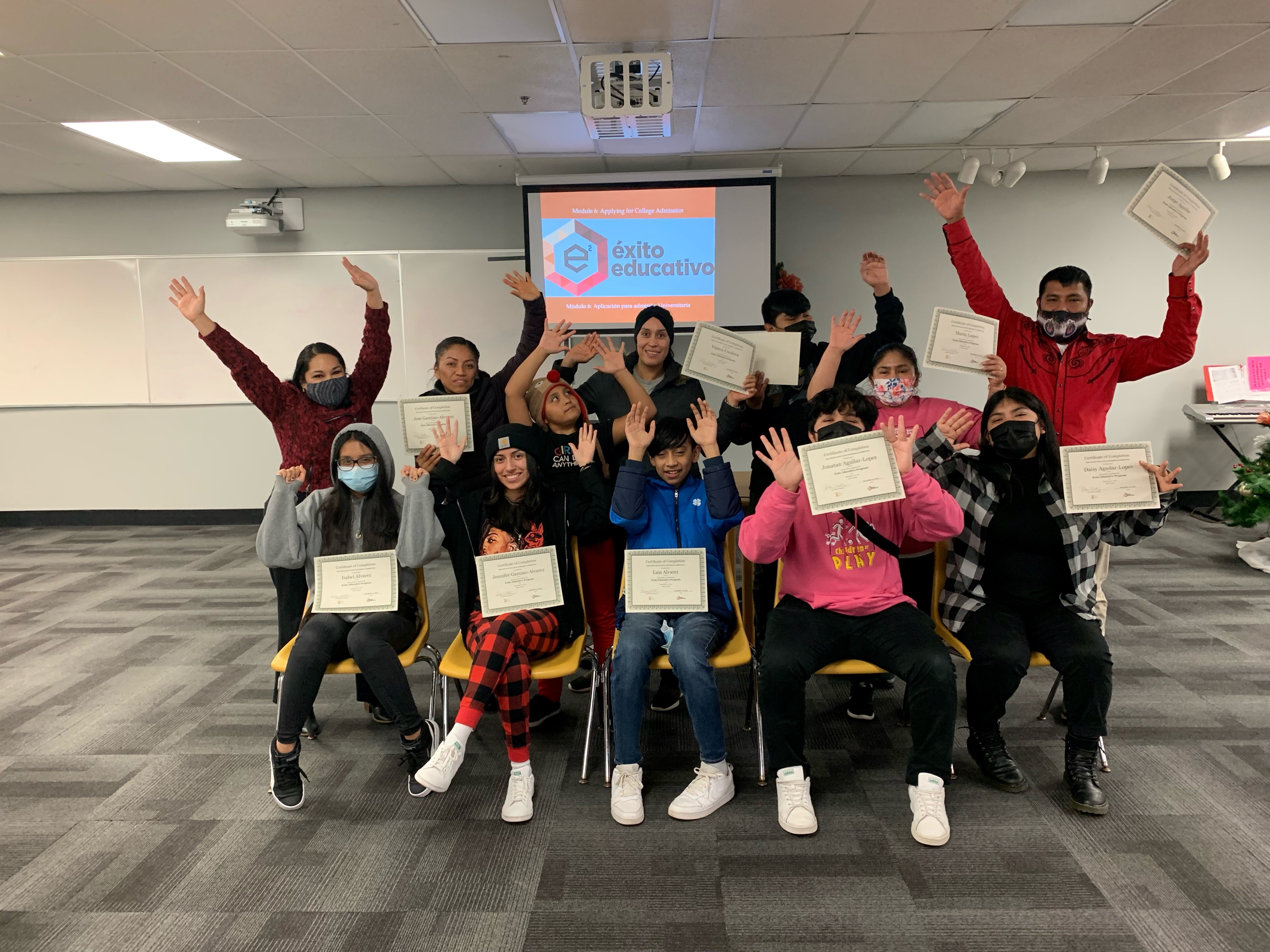 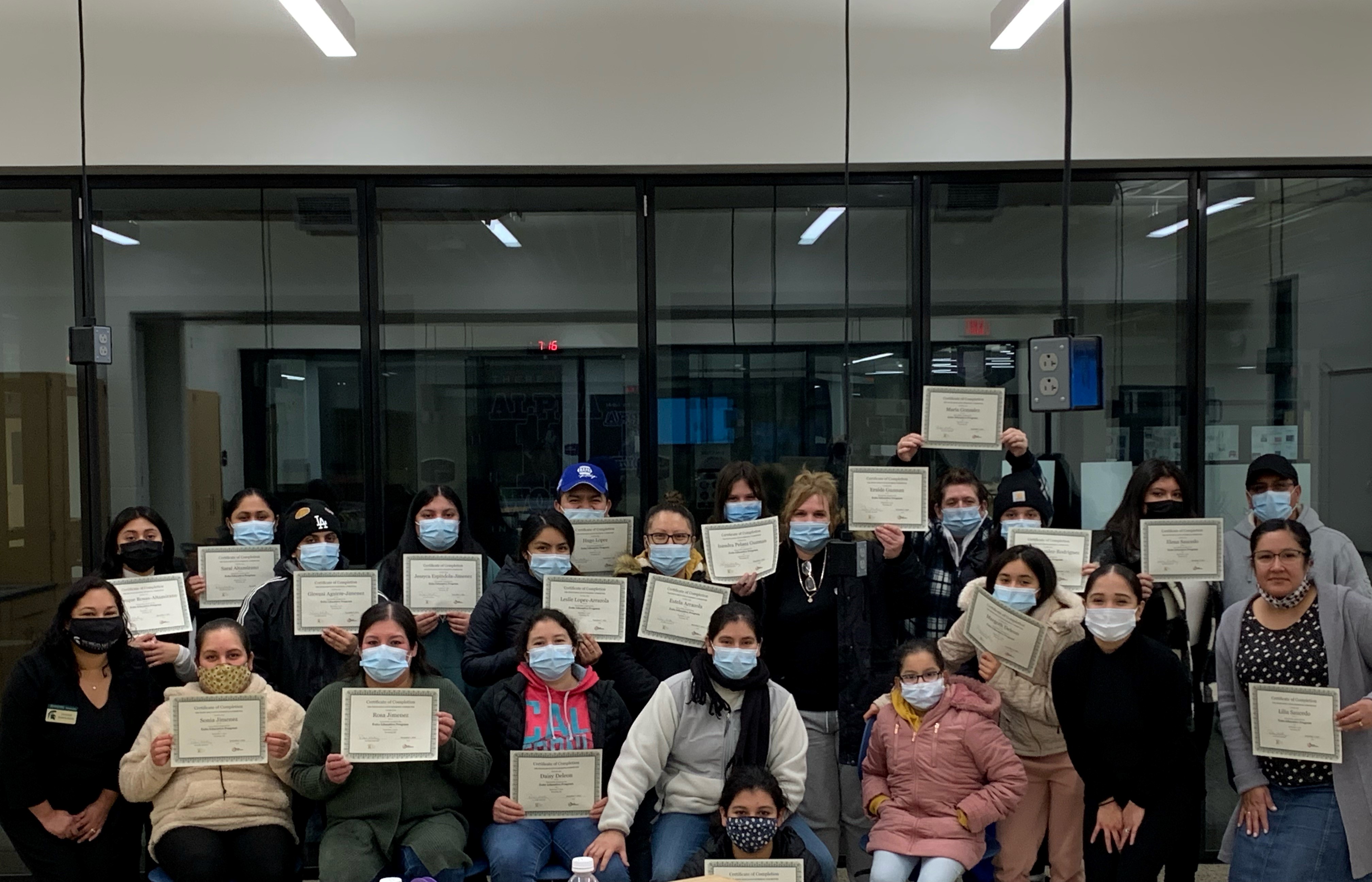 Kent County MSU Extension Staff:
Community, Foods & Environment Institute
Administration and Business staff
Debbie Green – County Support, Office Manager
greende4@msu.edu

Jennifer Labun – Project and Event Coordinator
sibsonje@msu.edu

Erin Moore – District 7 Director
mooree16@msu.edu

Tracy Reed-Motta – Office Manager
reedmott@msu.edu
Kelsey Bockelman – Aquatic Invasive Species Prevention Educator
bockelm4@msu.edu

Jinnifer Ortquist – Financial & Homeownership Educator
ortquisj@msu.edu

Kendra Wills – Product Center Innovation Counselor
willsk@msu.edu

Garrett Ziegler – Community Food Systems Educator
zieglerg@msu.edu
Agriculture & Agribusiness Institute
Diane Brady – Horticultural Events & Accounts Manager
bradydi1@msu.edu

Rebecca Finneran – Ornamental Landscape and Turf Systems Educator
Finneran@msu.edu

Debra Gulick – Master Gardener Program Facilitator
gulickde@msu.edu

Amy Irish-Brown – Commercial Tree Fruit Integrative Pest Management
irisha@msu.edu

Anna Wallis – Apple Production Specialist
wallisa2@msu.edu
Health & Nutrition institute
Latoyia Leroux – Community Nutrition Instructor
thoma634@msu.edu

Stephanie Marino – Health & Nutrition Supervising Educator
marinos1@msu.edu

Staci O’Brien – Community Nutrition Instructor
obrie343@msu.edu

Alex Payton – Community Nutrition Instructor
paytona1@msu.edu

Georgina Perry – Social & Emotional Health Educator
perrygeo@msu.edu

Holly Tiret – Social & Emotional Health Educator
tiret@msu.edu

Yesenia Velasco – Community Nutrition Instructor
Velasco@msu.edu

Steve Whittington – Outreach for Veterans
whitti34@msu.edu
MSU is an affirmative-action, equal-  opportunity employer, committed to  achieving excellence through a diverse  workforce and inclusive culture that  encourages all people to reach their full  potential. Michigan State University  Extension programs and materials are  open to all without regard to race, color,  national origin, gender, gender identity,  religion, age, height, weight, disability,  political beliefs, sexual orientation, marital  status, family status or veteran status.
Issued in furtherance of MSU Extension  work, acts of May 8 and June 30, 1914, in  cooperation with the U.S. Department of  Agriculture. Quentin Tyler, Director, MSU  Extension, East Lansing, MI 48824. This  information is for educational purposes  only. Reference to commercial products or  trade names does not imply endorsement  by MSU Extension or bias against those  not mentioned.
Children & Youth Institute
Glenda Kilpatrick – 4-H Supervising Educator
kilpatri@msu.edu

Alan Pilkenton – Educational Media Coordinator
pilkento@msu.edu

Veronica Quintino-Aranda – 4-H Program Coordinator
vquintin@msu.edu

Kendra Vanorder – 4-H Program Coordinator
vanorde4@msu.edu
Through successful partnership and collaboration with Kent County, MSU Extension is able to continue its local presence and to provide vital educational resources and programming in such areas as community and economic development, agriculture, land use, health and nutrition, and youth development. 

Thank you, Kent County!
MSU is an affirmative-action, equal-  opportunity employer, committed to  achieving excellence through a diverse  workforce and inclusive culture that  encourages all people to reach their full  potential. Michigan State University  Extension programs and materials are  open to all without regard to race, color,  national origin, gender, gender identity,  religion, age, height, weight, disability,  political beliefs, sexual orientation, marital  status, family status or veteran status.
Issued in furtherance of MSU Extension  work, acts of May 8 and June 30, 1914, in  cooperation with the U.S. Department of  Agriculture. Quentin Tyler, Director, MSU  Extension, East Lansing, MI 48824. This  information is for educational purposes  only. Reference to commercial products or  trade names does not imply endorsement  by MSU Extension or bias against those  not mentioned.
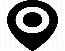 Kent MSU Extension
775 Ball Ave. NE
Grand Rapids, MI 49503
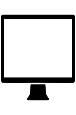 canr.msu.edu/outreach

msue.kent@county.msu.edu
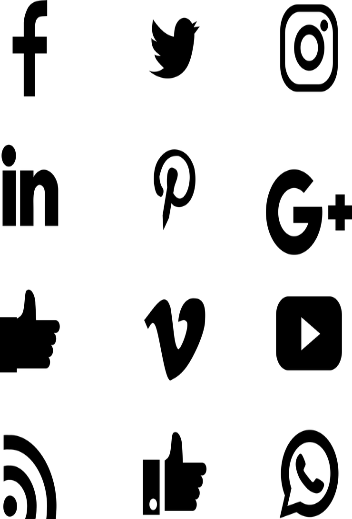 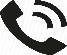 MSU Extension District 7
616-632-7865
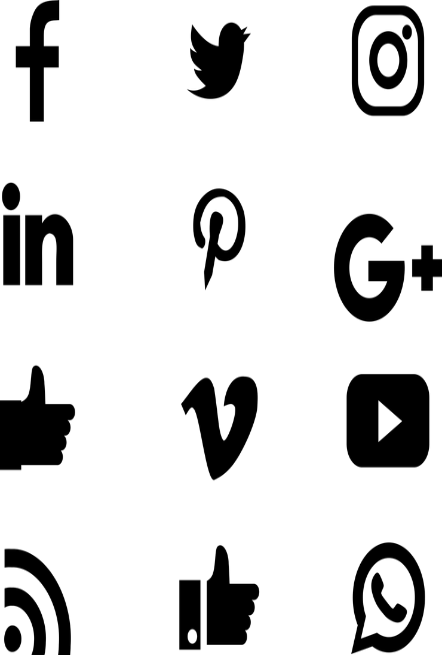 @MSUExtension